Prazos Processuais e remessa necessária
Susana Henriques da costa
27/8/20
PrivilégioXPrerrogativaJustificativas:- Supremacia do interesse público;- Burocracia estatal- Incontrolabilidade do volume
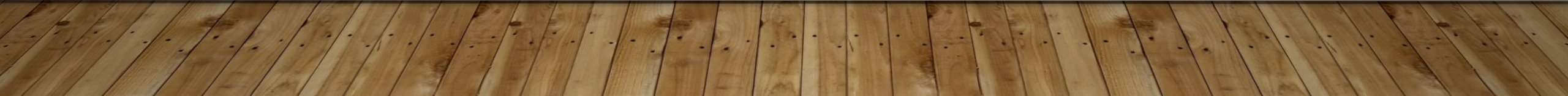 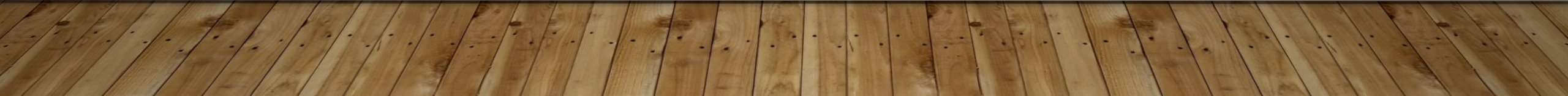 pRAZOS
Prazos
Art. 183. A União, os Estados, o Distrito Federal, os Municípios e suas respectivas autarquias e fundações de direito público gozarão de prazo em dobro para todas as suas manifestações processuais, cuja contagem terá início a partir da intimação pessoal.
§ 1º A intimação pessoal far-se-á por carga, remessa ou meio eletrônico.
§ 2º Não se aplica o benefício da contagem em dobro quando a lei estabelecer, de forma expressa, prazo próprio para o ente público.
Stf - ED no RE 194.925-2
À vista do princípio da razoabilidade, o Tribunal, por maioria, entendeu que a norma inscrita no art. 188 do Código de Processo Civil, na redação anterior à MP 1.798-2/99, é compatível com a CF/88 (CPC, art. 188: "Computar-se-á em quádruplo o prazo para contestar e em dobro para recorrer quando a parte for a Fazenda Pública ou o Ministério Público."). Com esse fundamento, o Tribunal, por maioria, rejeitou preliminar de intempestividade do recurso extraordinário interposto pela União Federal, vencido o Min. Marco Aurélio, que a acolhia, declarando, incidenter tantum, a inconstitucionalidade da referida norma por ofensa aos princípios da isonomia e do devido processo legal. Prosseguindo no julgamento, o Tribunal, em virtude da existência de dissídio entre as Turmas, por maioria, conheceu dos embargos de divergência e os recebeu, reiterando a decisão proferida no julgamento do RE 187.436-RS (DJU de 31.10.97), no qual prevaleceu o entendimento no sentido da constitucionalidade das majorações de alíquotas da contribuição para o FINSOCIAL devida pelas empresas dedicadas exclusivamente à prestação de serviço (arts. 7º da Lei 7.787/89, 1º da Lei 7.894/89 e 1º da Lei 8.147/90). Vencido o Min. Marco Aurélio, que deles não conhecia e, quanto ao mérito, os rejeitava. RE (EDv-EDcl) RE 194.925-MG, rel. Min. Ilmar Galvão, 24.3.99.(RE-194925)
Exceções – prazos específicos
Art. 2º No mandado de segurança coletivo e na ação civil pública, a liminar será concedida, quando cabível, após a audiência do representante judicial da pessoa jurídica de direito público, que deverá se pronunciar no prazo de setenta e duas horas .(L 8347/92)
Remessa Necessária
Art. 496. Está sujeita ao duplo grau de jurisdição, não produzindo efeito senão depois de confirmada pelo tribunal, a sentença:
I - proferida contra a União, os Estados, o Distrito Federal, os Municípios e suas respectivas autarquias e fundações de direito público;
II - que julgar procedentes, no todo ou em parte, os embargos à execução fiscal.
§ 1º Nos casos previstos neste artigo, não interposta a apelação no prazo legal, o juiz ordenará a remessa dos autos ao tribunal, e, se não o fizer, o presidente do respectivo tribunal avocá-los-á.
§ 2º Em qualquer dos casos referidos no § 1º, o tribunal julgará a remessa necessária.
Natureza Jurídica
Condição de eficácia da sentença: não transita em julgado sem a remessa necessária – Não há vountariedade, nem dialeticidade (Barbosa Moreira)

Recurso de ofício – Didier, Leonardo Cunha – há ato voluntário do juiz – não há impugnação, mas isso não é necessariamente requisito essencial dos recursos
Cabimento
Decisão de mérito
Processo de conhecimento - Contra o Poder Público: qq condenação, ainda que seja só verba honorária (desde que haja sentença de mérito)
Sentença – não cabe contra acórdão ou decisão interlocutória – exceção julgamento parcial do mérito (art. 356, CPC)
Ação popular (art. 19) : extingue o processo sem julgamento do mérito ou julga improcedente a demanda (não vale ação de improbidade – art. 17-C)
Mandado de segurança: concede a segurança, independentemente da condição da parte (privados delegados de interesse público, sociedades de economia mista e empresas públicas) – art. 14, parágrafo 1º, Lei 12.016/09
Sentença que acolhe embargos à execução fiscal 
mesmo que parcial
Vale para a exceção de pré-executividade  
não vale para a execução não fiscal
Exceção – Valor da causa
§ 3º Não se aplica o disposto neste artigo quando a condenação ou o proveito econômico obtido na causa for de valor certo e líquido inferior a:
I - 1.000 (mil) salários-mínimos para a União e as respectivas autarquias e fundações de direito público;
II - 500 (quinhentos) salários-mínimos para os Estados, o Distrito Federal, as respectivas autarquias e fundações de direito público e os Municípios que constituam capitais dos Estados;
III - 100 (cem) salários-mínimos para todos os demais Municípios e respectivas autarquias e fundações de direito público.
Dispensa
Fundamento: custo do processo

Valor certo e líquido da condenação – no momento em que a sentença for proferida – Se for ilíquida a sentença, não é possível dispensar
Súmula 490, STJ - A dispensa de reexame necessário, quando o valor da condenação ou do direito controvertido for inferior a sessenta salários mínimos, não se aplica a sentenças ilíquidas.
Exceção – precedentes judiciais e internos
§ 4º Também não se aplica o disposto neste artigo quando a sentença estiver fundada em:
I - súmula de tribunal superior;
II - acórdão proferido pelo Supremo Tribunal Federal ou pelo Superior Tribunal de Justiça em julgamento de recursos repetitivos;
III - entendimento firmado em incidente de resolução de demandas repetitivas ou de assunção de competência;
IV - entendimento coincidente com orientação vinculante firmada no âmbito administrativo do próprio ente público, consolidada em manifestação, parecer ou súmula administrativa.
NÃO SE APLICA AO MANDADO DE SEGURANÇA - Resp 1.274.066
pROCEDIMENTO
De ofício pelo juiz – deve constar da sentença
Se não constar – deve remeter de ofício ou a requerimento da parte a qq momento
Pode haver avocação pelo presidente do Tribunal em caso de silêncio do juiz ou negativa de remessa 
Não é necessário haver apelação
O Tribunal reanalisará toda a matéria discutida, mesmo que haja apelação somente parcial pela Fazenda Pública, mas é proibida a reformatio in pejus.
Súmula 45, STJ: «No reexame necessário é defeso, ao Tribunal, agravar a condenação imposta à Fazenda Pública.»
Procedimento
O procedimento de cada Tribunal será estabelecido pelo seu regimento interno.
A decisão da remessa necessária substitui a sentença de primeiro grau
Pode haver julgamento monocrático pelo relator nos casos do art, 932, CPC.
Súmula 253, STJ: «O art. 557 do CPC, que autoriza o relator a decidir o recurso, alcança o reexame necessário..»
Não é possível apelação adesiva à remessa necessária
A remessa necessária terá os mesmos efeitos que a apelação teria contra a sentença – mas pode ser concedido efeito suspensivo ou mesmo suspensão da segurança